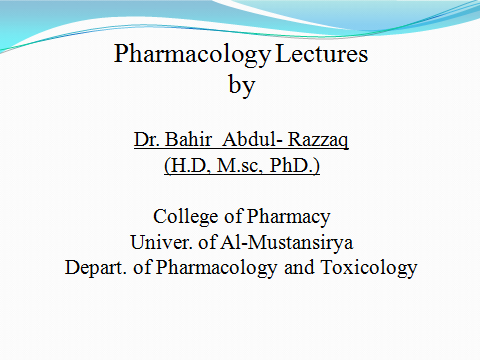 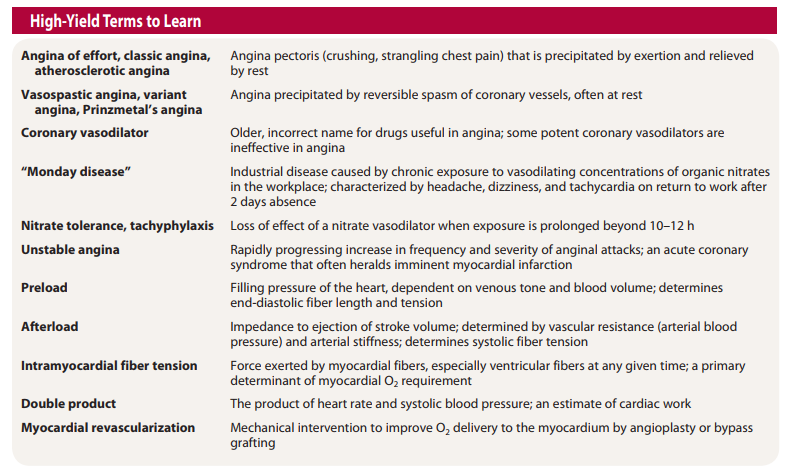 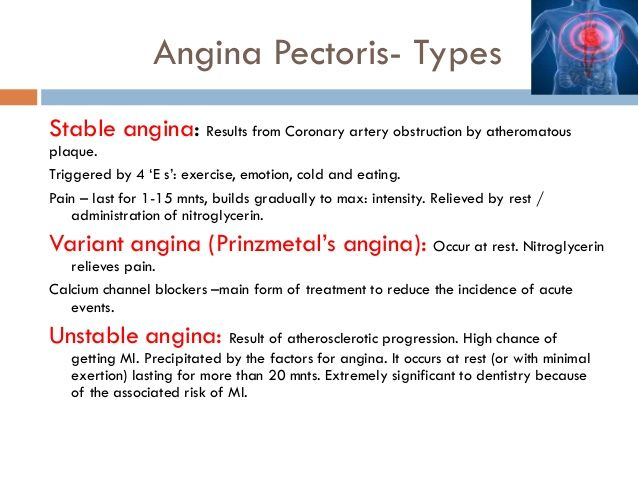 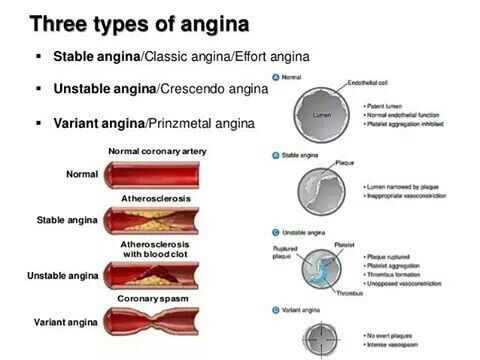 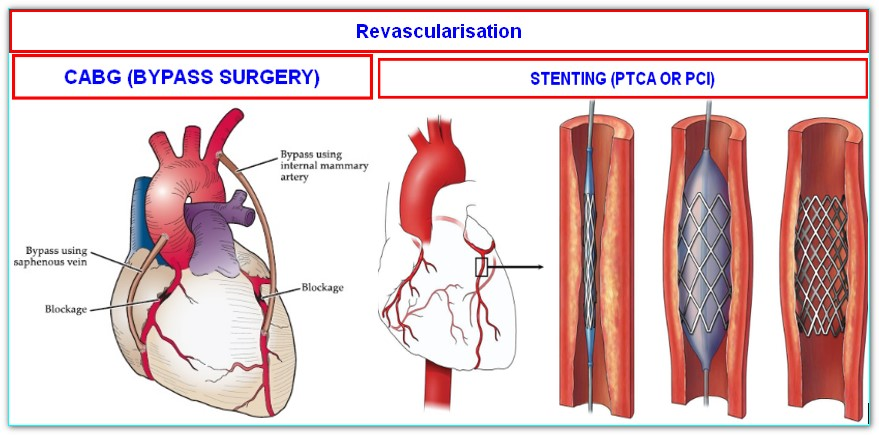 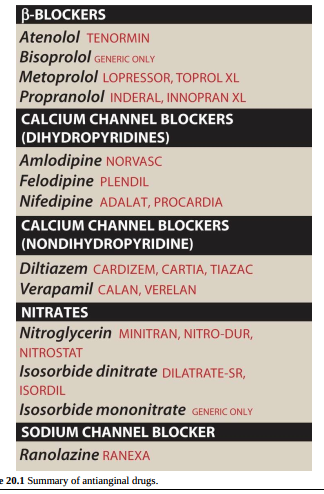 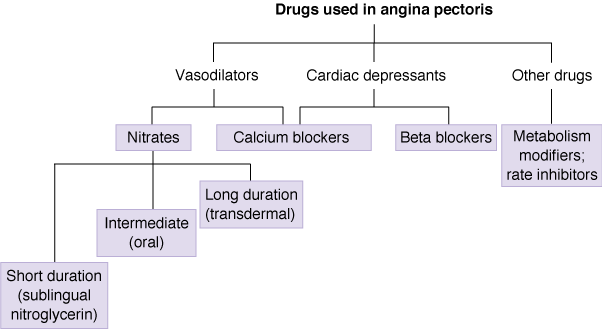 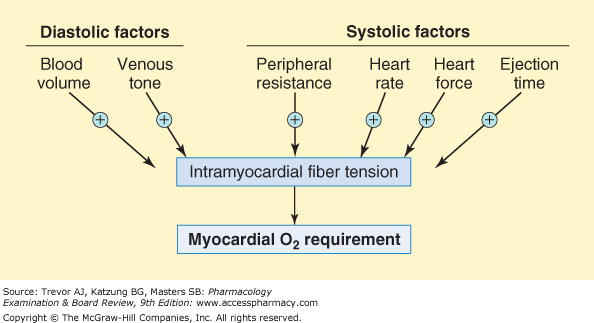 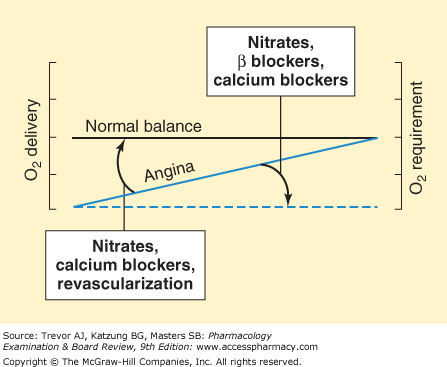 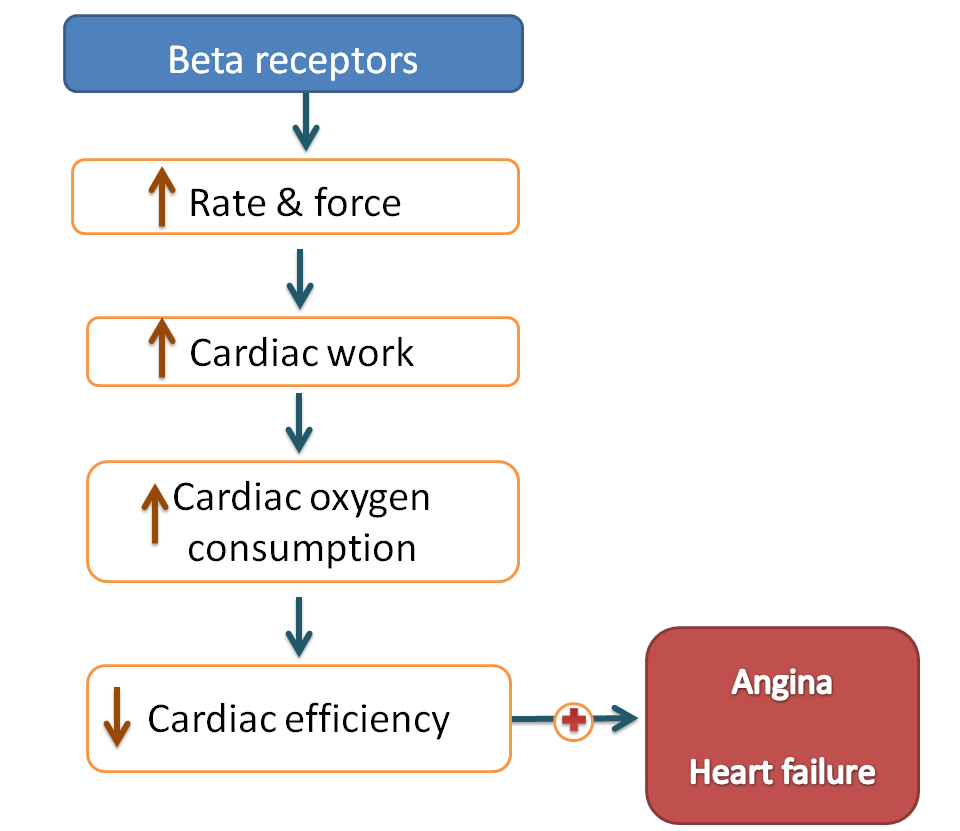 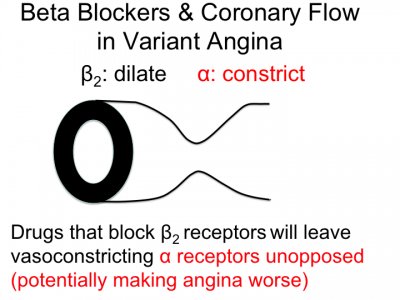 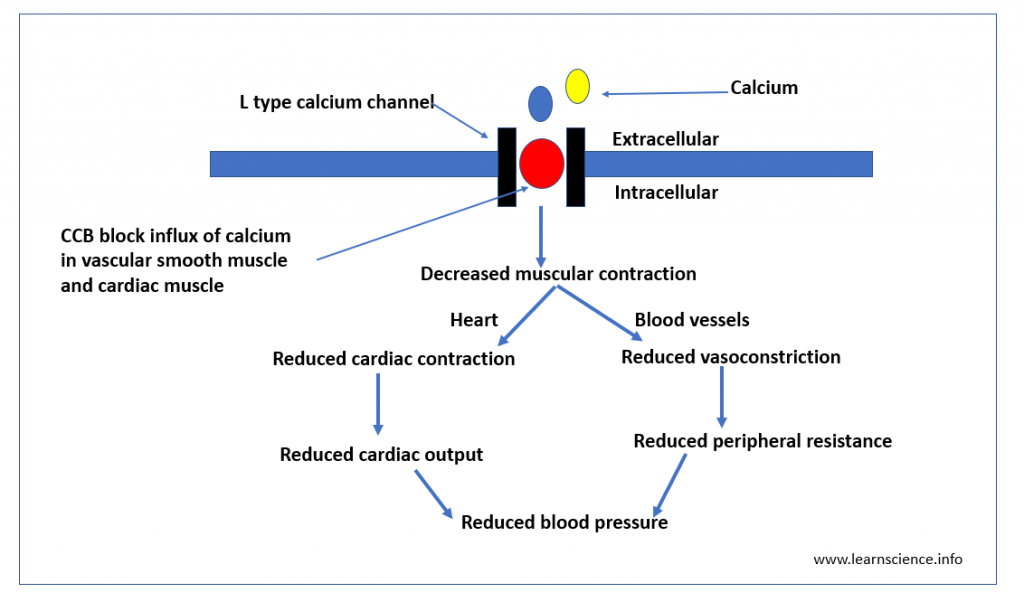 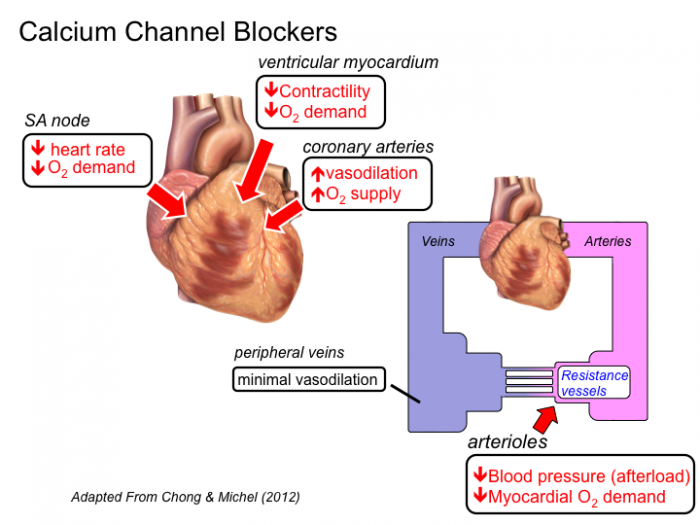 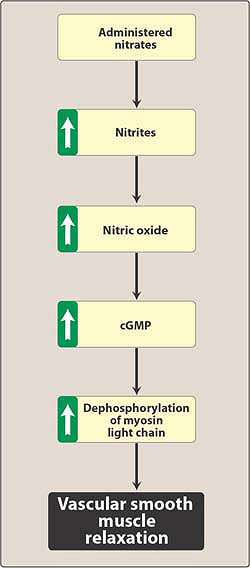 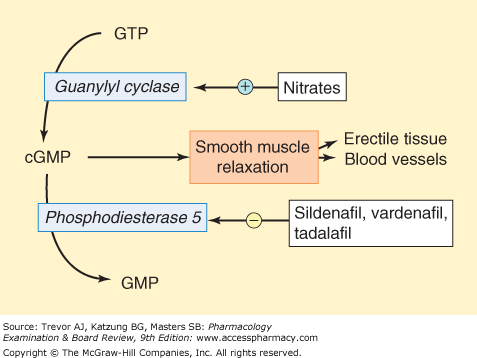 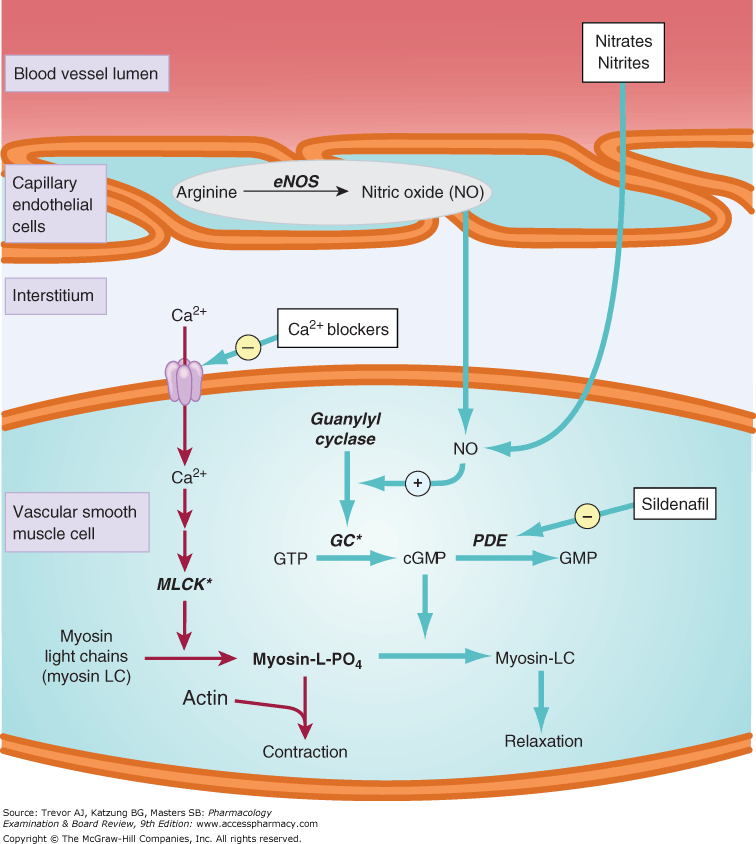 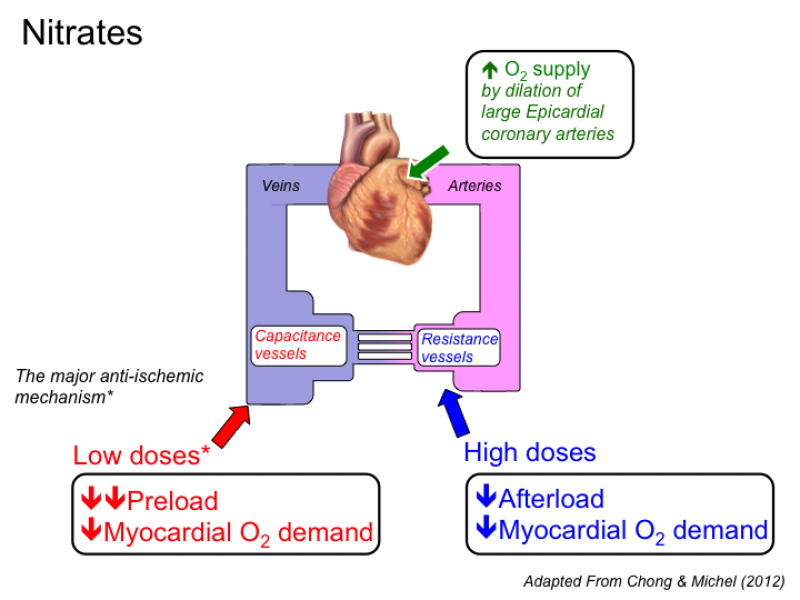 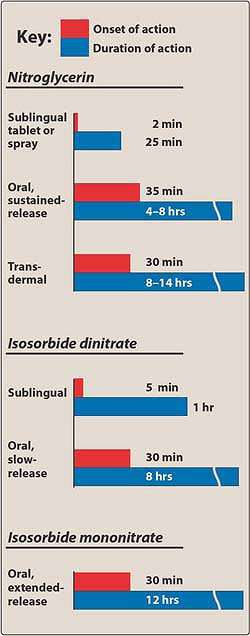 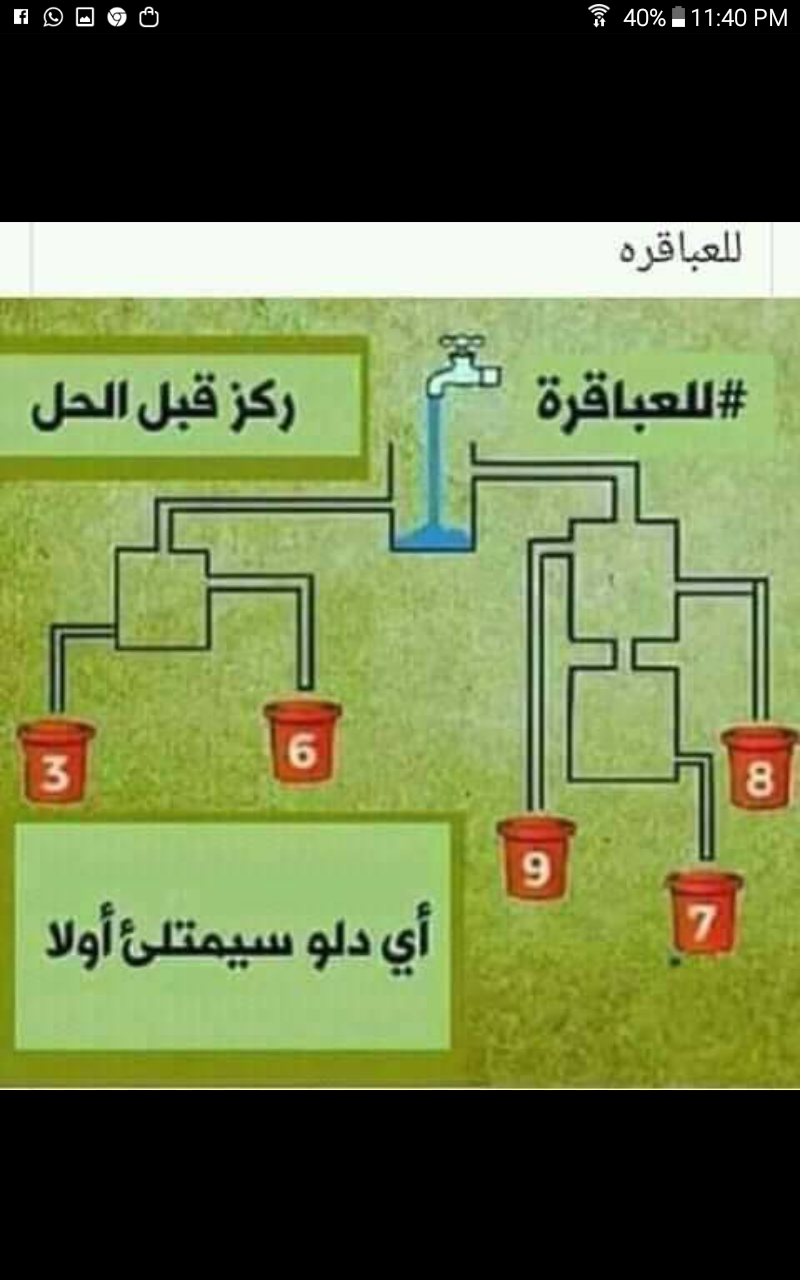 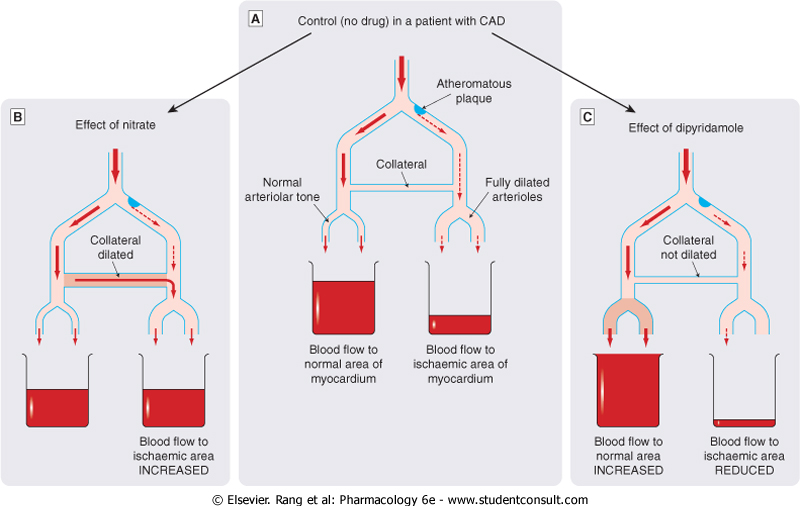 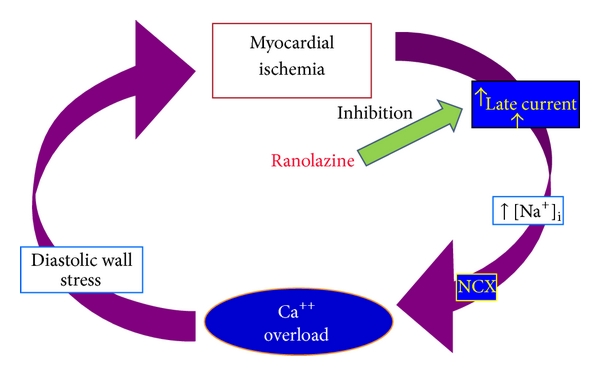 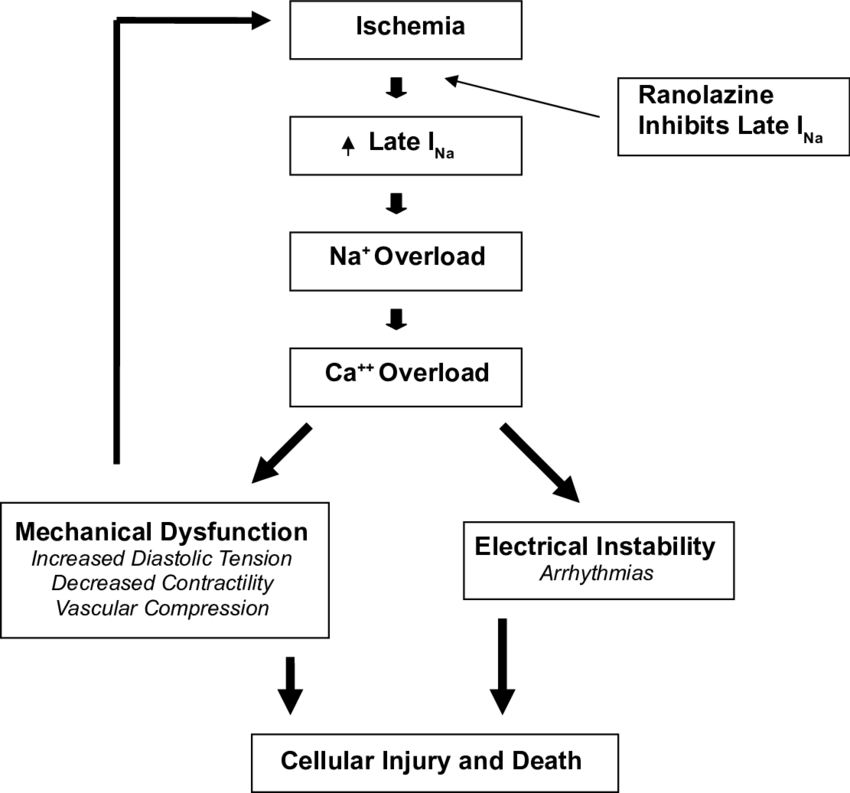 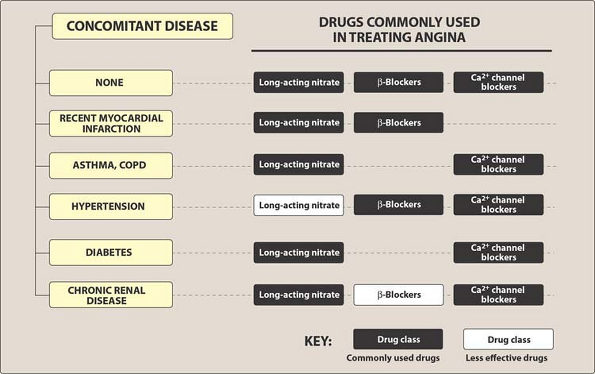 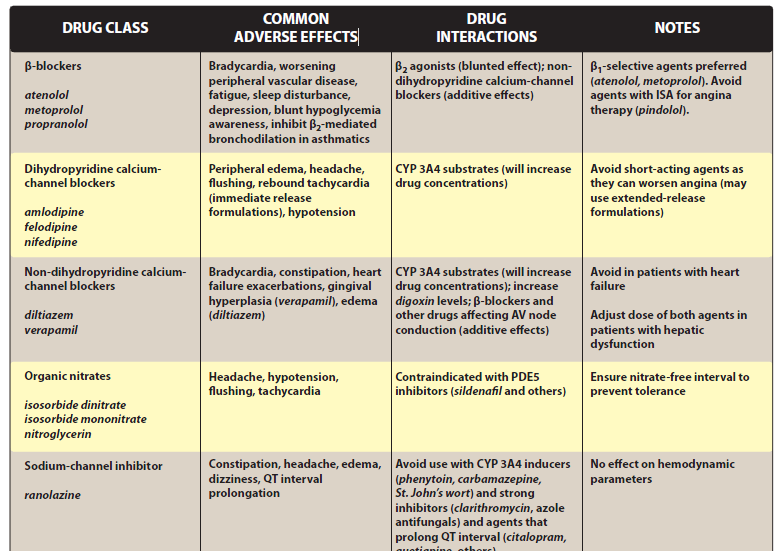 A 68-year-old man has been successfully treated for exercise-induced angina for several years. He
recently has been complaining about being awakened at night with chest pain. Which of the following drugs
would be useful in preventing this patient's nocturnal angina?
A. Amyl nitrite.
B. Nitroglycerin (sublingual).
C. Nitroglycerin (transdermal).
D. Esmolol.
E. Hydralazine.